Jak się uczyć, żeby zapamiętać ?
Opracowanie: maria bartold
NIEZBĘDNYM ELEMENTEM DO TEGO, ABY SIĘ UCZYĆ (…)  JEST     PAMIĘĆ
Skąd wiadomo, że nasza pamięć działa   ?
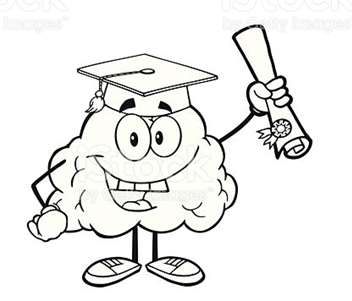 Każda nasza wypowiedź, wszystko to, co mówimy jest zasługą naszej niczym nieograniczonej pamięci !!!!!!
MOŻLIWOŚCI NASZEGO MÓZGU 
SĄ NIEOGRANICZONE
ALE
CZY POTRAFIMY Z NICH KORZYSTAĆ?

ILE  PAMIĘTAMY, A ILE JESZCZE MOŻEMY ZAPAMIĘTAĆ?
SPRAWDŹ SIEBIE I SWOJE MOŻLIWOŚCI
ĆWICZENIE NR 1

PRZESZUKIWANIE PAMIĘCI
ZADANIE:
Przygotuj kartkę, długopis i minutnik ( na telefonie)
Wybierz jedną z liter alfabetu, na początek spółgłoskę 
Nastaw minutnik na 3 minuty
Jak najszybciej po włączeniu minutnika napisz - jak najwięcej wyrazów, które zaczynają się wybraną przez Ciebie spółgłoską.
START

Policz wyrazy (?) – powtórz ćwiczenie 3-4 razy z innymi spółgłoskami.
Jak poćwiczysz – zaproś do zabawy Rodzinę 
Jakim językiem posługuje się mózg?
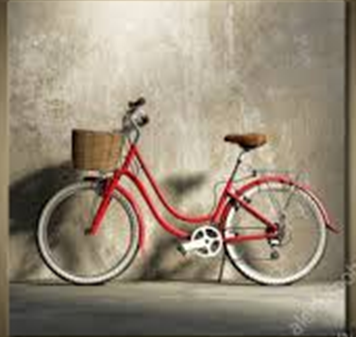 gdy słyszysz słowo 
telefon
CO WIDZISZ   
W   W YOBRAŹNI?
LITERY UKŁADAJĄCE SIĘ
W  SŁOWO„TELEFON”
    CZY
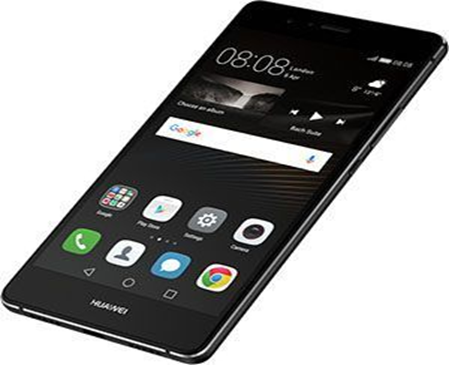 Ćwiczenie nr 2
Nazwij kolory, które widzisz 
A co się dzieje w naszej głowie, gdy słyszymy słowa nie posiadające jednej definicji ?
np. : moda, wojna, kosmos …..

…każdemu z nas mózg podsuwa OBRAZY -  
które na zasadzie skojarzeń, definiują dane słowo
REKLAMA
TO PRZYKŁAD 

WYKORZYSTANIA UPODOBAŃ NASZEGO MÓZGU, W CELU WPŁYNIĘCIA NA NAS TAK, ABYŚMY ZAPAMIĘTALI DANY PRODUKT 
Ważna  informacja dla każdego z nas 
WSZYSTKO TO, CO POTRAFIMY
 SOBIE WYOBRAZIĆ, ZOBACZYĆ 
W FORMIE OBRAZU 
ZAPAMIĘTUJEMY DUŻO ŁATWIEJ 
I SZYBCIEJ
Dlaczego mamy trudności  z zapamiętywaniem wzorów, dat, symboli …  ?
….. dlatego, że nasz mózg 
nie ma w zasobach  pamięci tych 
informacji w formie 
obrazu
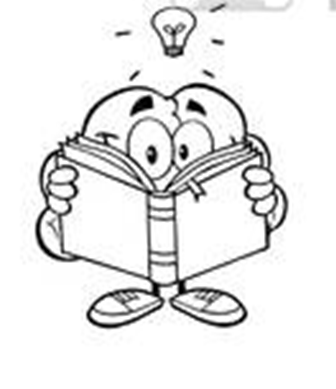 CO ROBIĆ ?
 JAK SIĘ UCZYĆ ?  
  
ABY  ZAPAMIĘTAĆ:
 
WIĘCEJ
SZYBCIEJ
SKUTECZNIEJ
NA DŁUŻEJ
?
1  zasada skutecznego zapamiętywania
HUMOR   -   NIECODZIENNOŚĆ 

NASZ MÓZG
ZAPAMIĘTUJE TO, 
CO WYJĄTKOWE   i   ŚMIESZNE, 
TO, CZEGO DOŚWIADCZAMY PIERWSZY RAZ
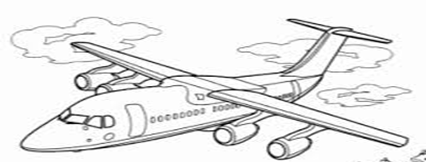 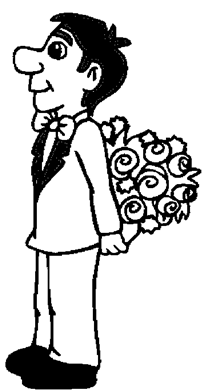 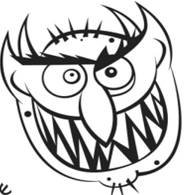 2  ZASADA SKUTECZNEGO ZAPAMIĘTYWANIA
ZAPAMIĘTYWANIU SPRZYJA  NASZA
WYOBRAŹNIA
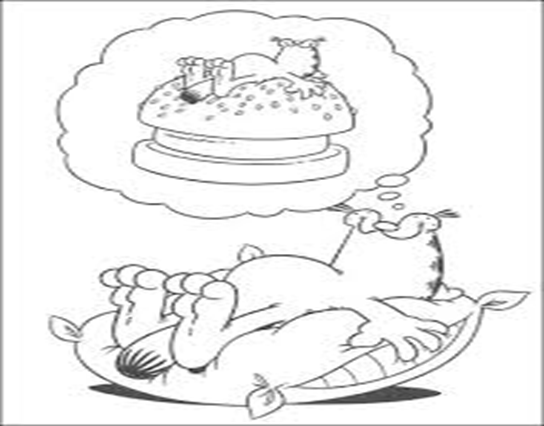 3   zasada skutecznego zapamiętywania
TECHNIKI PAMIĘCIOWE
INACZEJ NAZYWANE 
MNEMOTECHNIKAMI
PRZYKŁADOWE   MNEMOTECHNIKI
					RZYMSKI POKÓJ
 METODA                  ŁAŃCUCHOWA

                       MAPY MYŚLI

AKRONIMY
Metoda Łańcuchowa
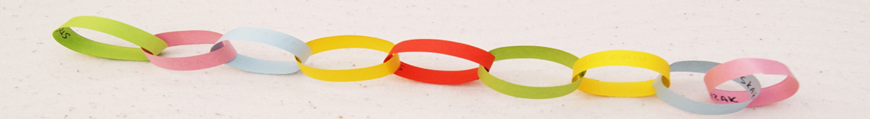 Techniki tej używa się do zapamiętywania na ogół krótkiego szeregu różnych informacji, kojarząc każdy element tego szeregu   z następnym, lub łącząc wszystkie elementy w jakąś barwną historyjką. Pojęcia utrwalają się w pamięci dzięki przejaskrawionym, zabawnym, zaskakującym, nielogicznym skojarzeniom. 
Im bardziej dziwaczne skojarzenia, tym łatwiej je zapamiętać
ZADANIE:  SPRAWDŹ  SWOJE MOŻLIWOŚCIZAPAMIĘTAJ LISTĘ ZAKUPÓW
przeczytaj , postaraj się zapamiętać i zapisz produkty na kartce ( Z PAMIĘCI)

Makaron, margaryna, mintaj, ręczniki papierowe, gruszki, cebula,  majeranek , jogurt i płyn do płukania
Powodzenia 

ILE WYRAZÓW ZAPAMIĘTAŁEŚ ????
Co zrobić, aby zapamiętać długą listę, logicznie  niepołączonych  ze sobą wyrazów ???
rozwiązaniem jest
METODA ŁAŃCUCHOWA

ZAPAMIĘTYWANIE KOLEJNYCH WYRAZÓW ZA POMOCĄ SKOJARZEŃ
Wprawiaj w ruch obrazy, które sobie   wyobraziłeś
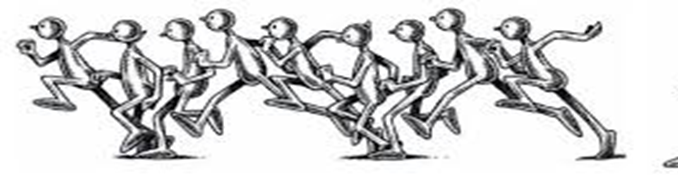 powiększaj                  je
KORZYSTAJ ZE SKOJARZEŃ ODWOŁUJĄCYCH SIĘ DO :
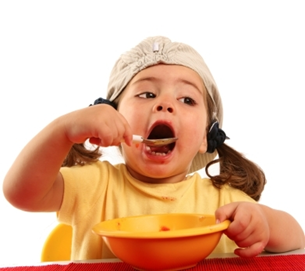 SMAKU
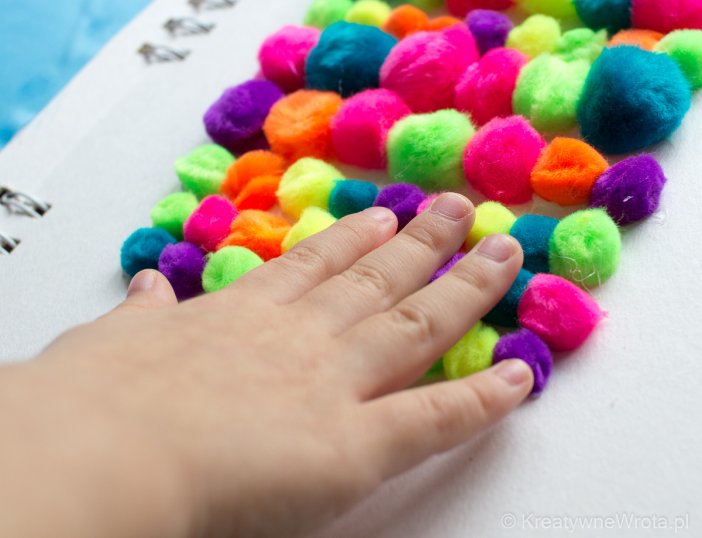 DOTYKU
ZAPACHU
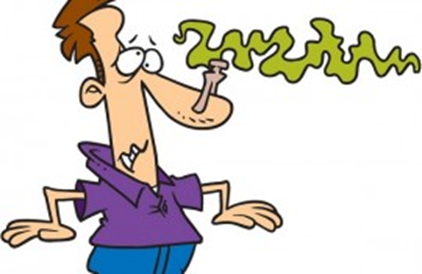 AKCJĘ ZAWSZE UMIESZCZAJ             W ZNAJOMYM MIEJSCU
SPRWDŹ SWOJE MOŻLIWOŚCI ĆWICZENIE 3
PRZECZYTAJ  kolejną LISTĘ   ZAKUPÓW :

Bułka, mleko, pieczarki, mydło, kiełbasa, lody, cukier, cytryna i papier toaletowy
 
A NASTĘPNIE UWAŻNIE WYSŁUCHAJ  HISTORYJKĘ,
To była wyjątkowa kuchnia. Rodzina siedziała przy stole na chrupiących bułkach, na parapecie  w doniczkach rosły dorodne pieczarki, które mama codziennie podlewała zimnym mlekiem, w oknach wisiały firanki z pachnącego, różowego  papieru toaletowego.  Tata wyjął z lodówki lody zrobione z  mydła i posypane cukrem, dziadek zajadał ze smakiem kiełbasę z cytryną.
WYPISZ    WSZYSTKIE    ZAPAMIĘTANE PRODUKTY


JAKI WYNIK ????
Na bazie tego ćwiczenia, ćwicz swoją  pamięć 
 i „łańcuchową metodę zapamiętywania”

Ten sposób przyswajania informacji, szczególnie takich, które nie łączą się same w spójną całość może okazać się bardzo przydatny. 

Twórz dowolne grupy wyrazów, systematycznie zwiększaj liczbę wyrazów do zapamiętania 

Pisząc krótkie opowiadania wzbogacasz swój słownik, rozwijasz wyobraźnię, wprawiasz w ruch twórcze myślenie.
Jeżeli będziecie mieli  ochotę podzielić się efektami pracy:

czekam na zestawy wyrazów i krótkie, „szalone” opowiadania do zapamiętania 

Spróbujcie swoich sił w zapamiętywaniu określeń, nazw, które musicie utrwalać w ramach wybranego przedmiotu.

Życzę powodzenia
Maria Bartold 